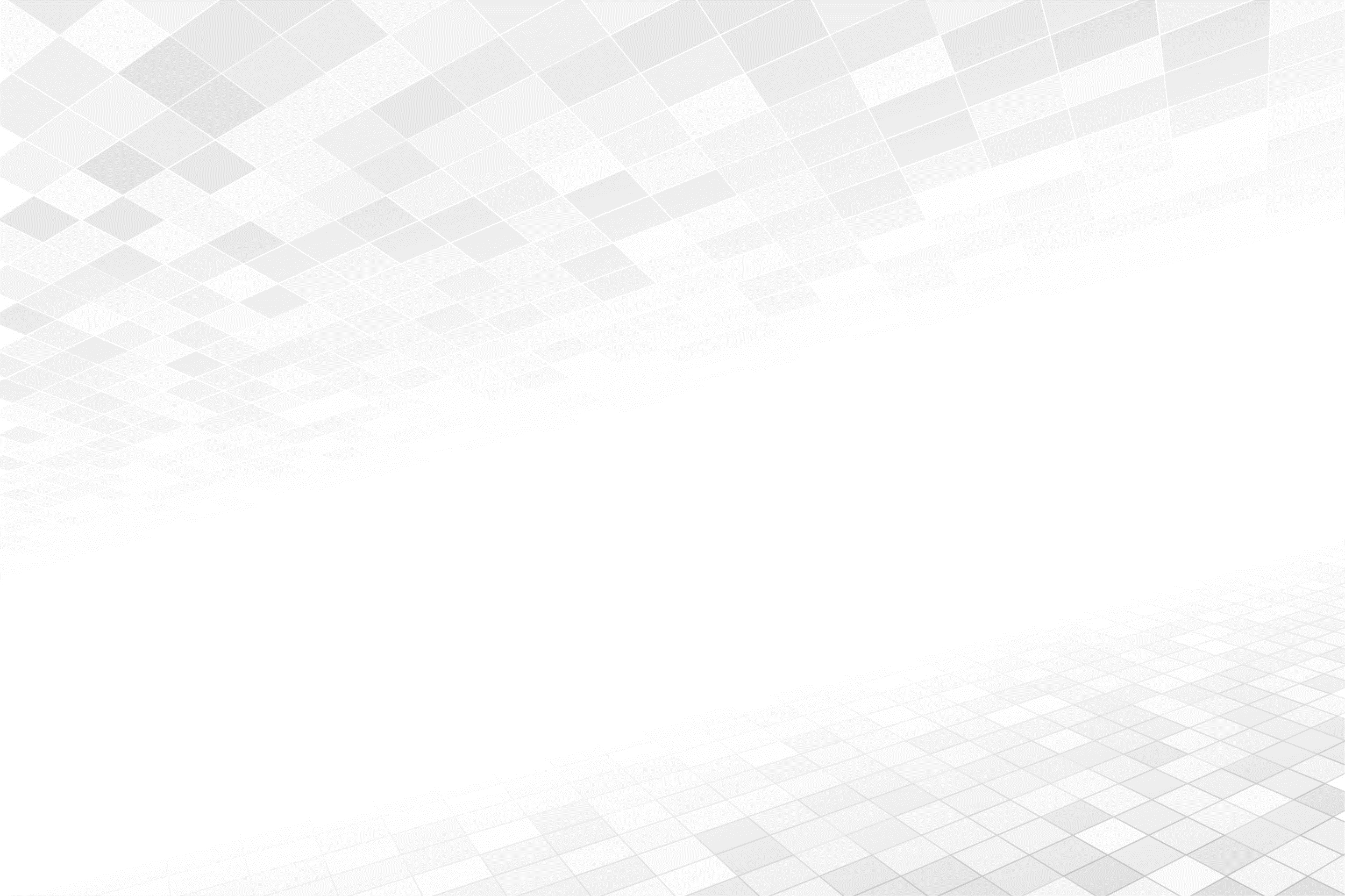 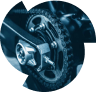 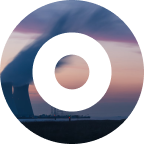 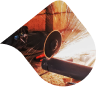 КАРЬЕРНАЯ КАРТА ВЫПУСКНИКА
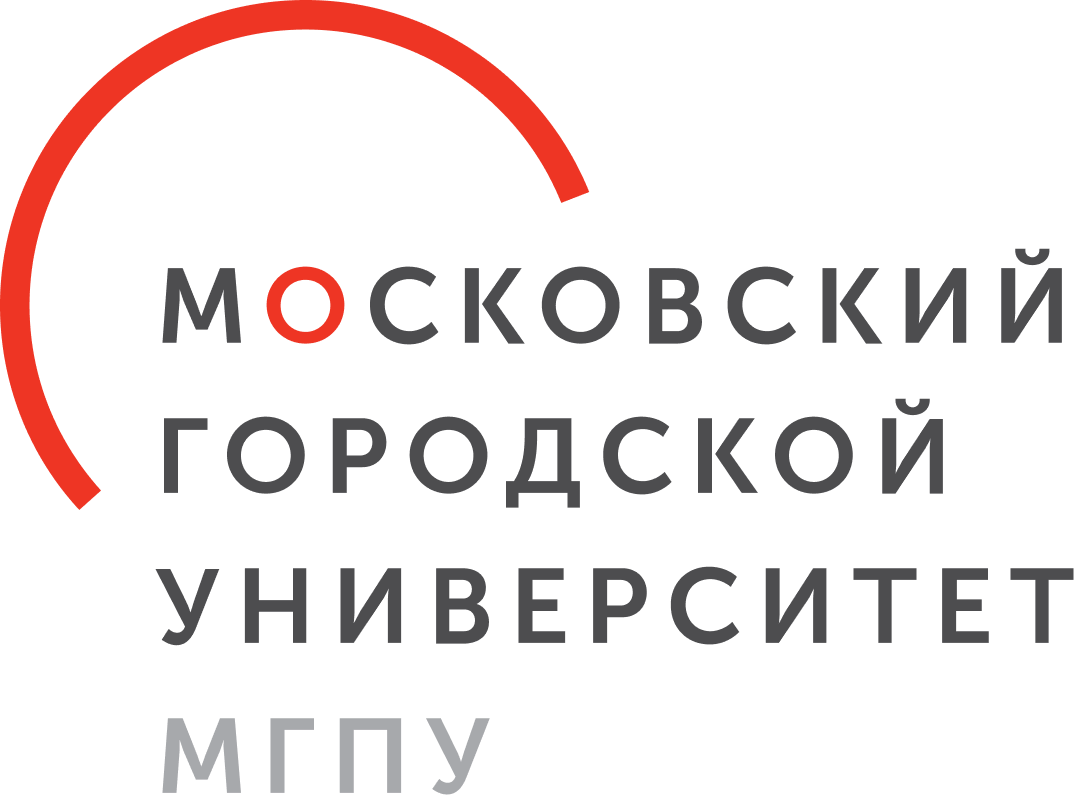 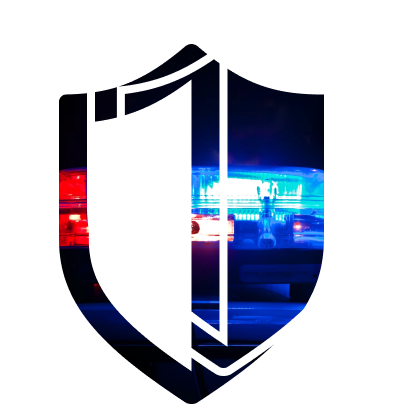 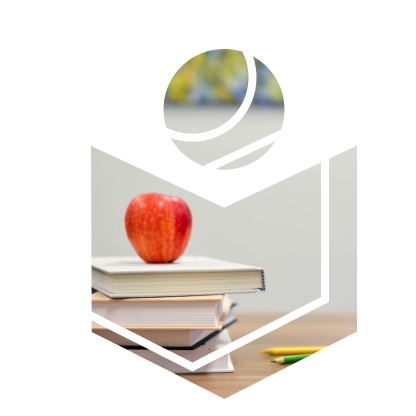 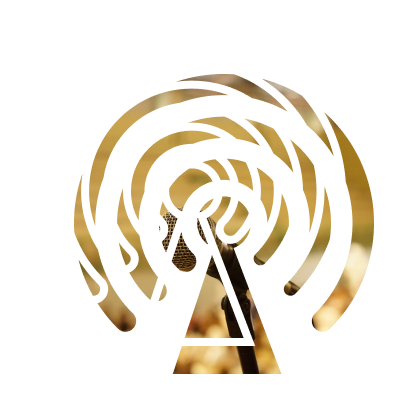 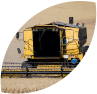 40.02.04 Юриспруденция
Судебная система
ПРОФЕССИОНАЛИТЕТ
Правоохранительная сфера и управление
Полиция и дорожно-патрульная служба
Адвокатура и корпоративный сектор, гос. учреждения
По окончании обучения по специальности 
присваивается квалификация «Юрист», 
позволяющая трудоустроиться по самым 
различным востребованным профессиям
и выдается свидетельство о должности 	служащего «Специалист по 	организационному и документационному 	обеспечению управления организацией»
Федеральная служба безопасности
Федеральная служба охраны
Федеральная служба судебных приставов
1
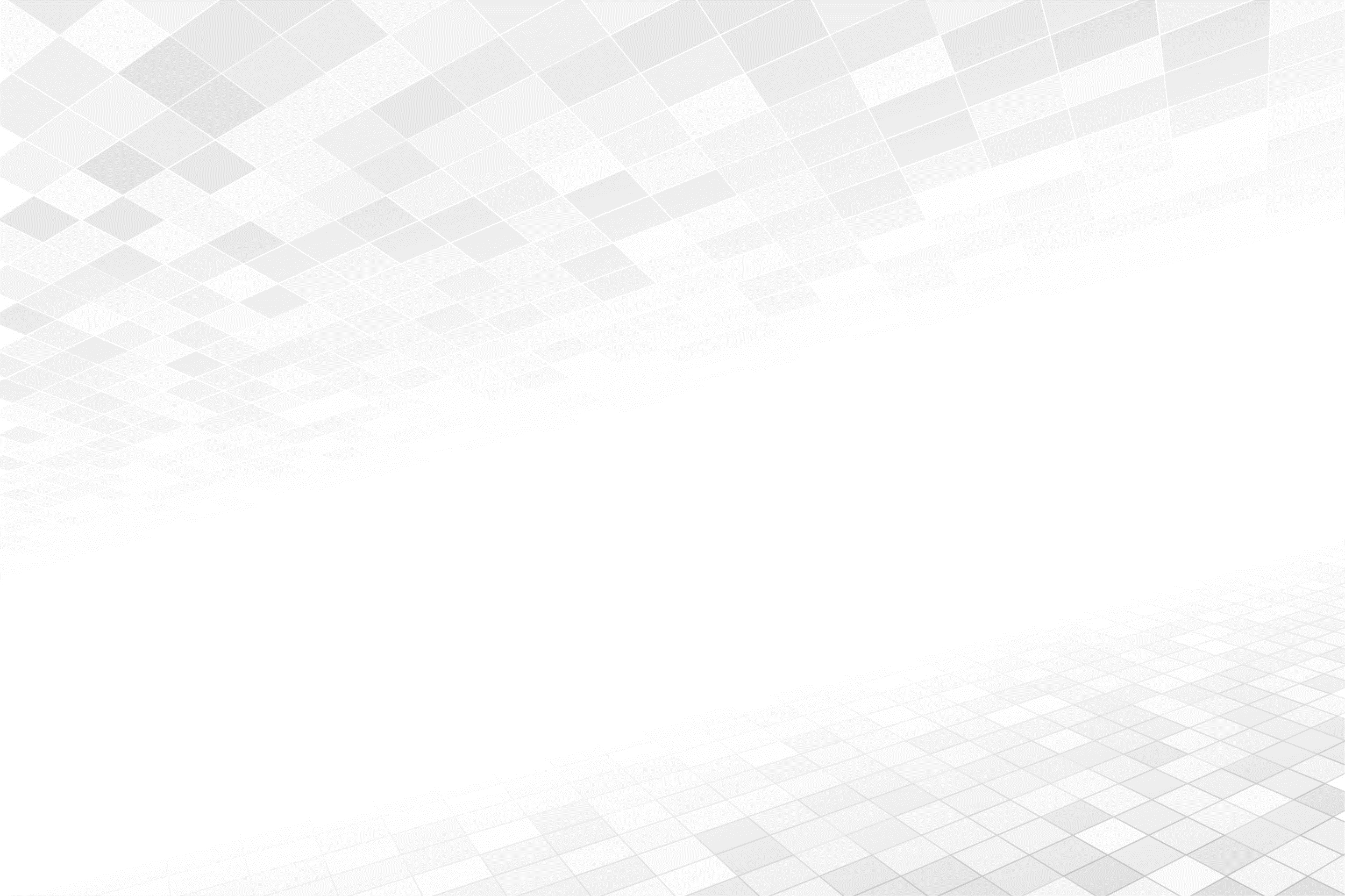 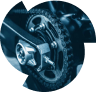 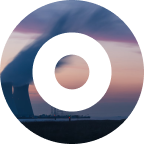 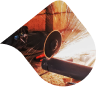 КАРЬЕРНАЯ КАРТА ВЫПУСКНИКА
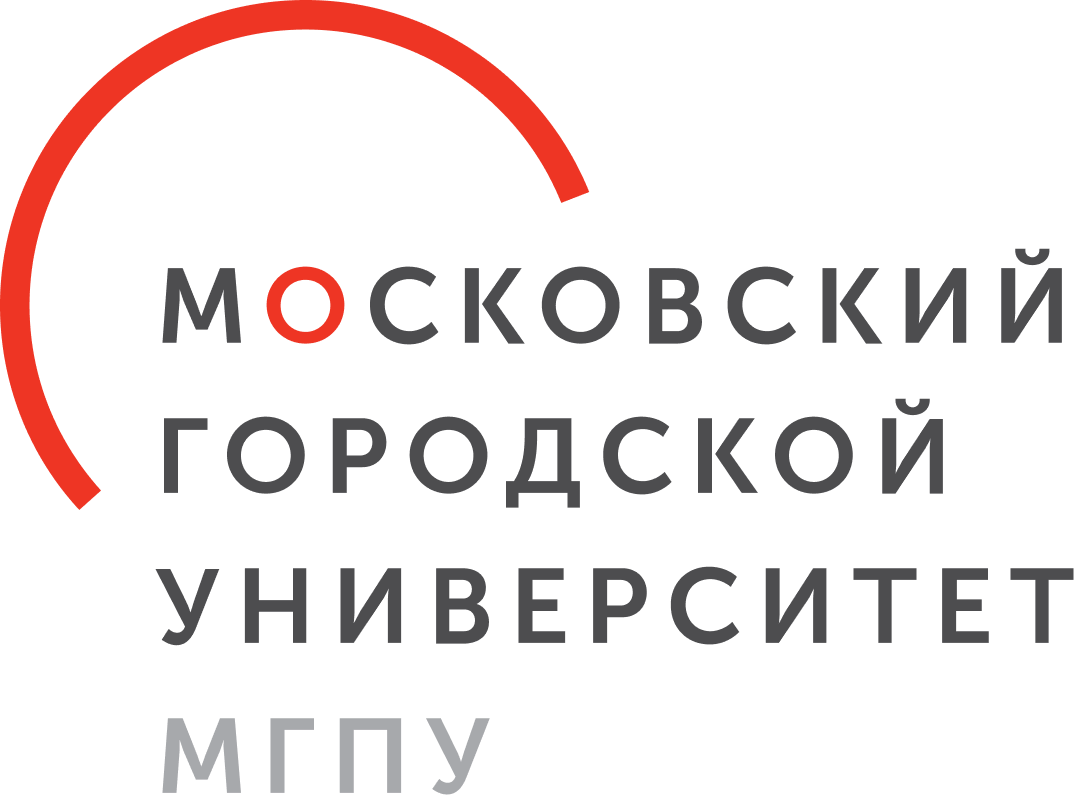 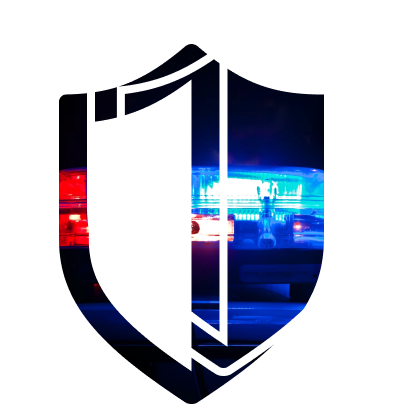 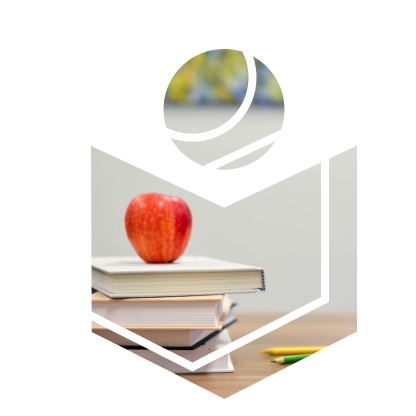 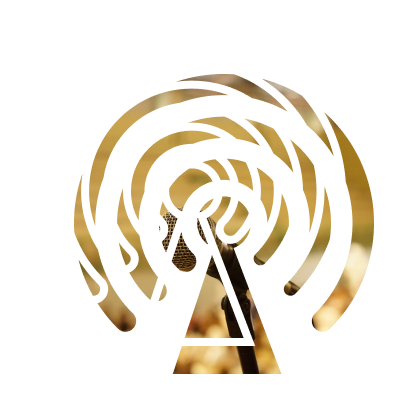 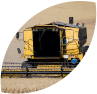 40.02.04 Юриспруденция
Судебная система
ПРОФЕССИОНАЛИТЕТ
Правоохранительная сфера и управление
МИРОВОЙ СУДЬЯ
30 лет
ПОМОЩНИК СУДЬИ
27-30 лет
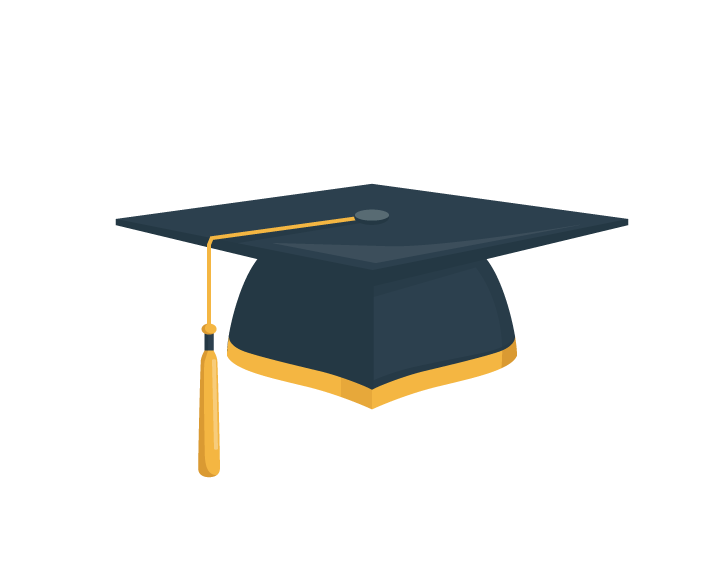 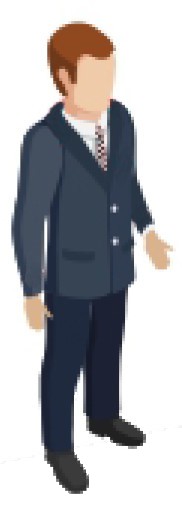 Департамент по обеспечению деятельности мировых судей города Москвы
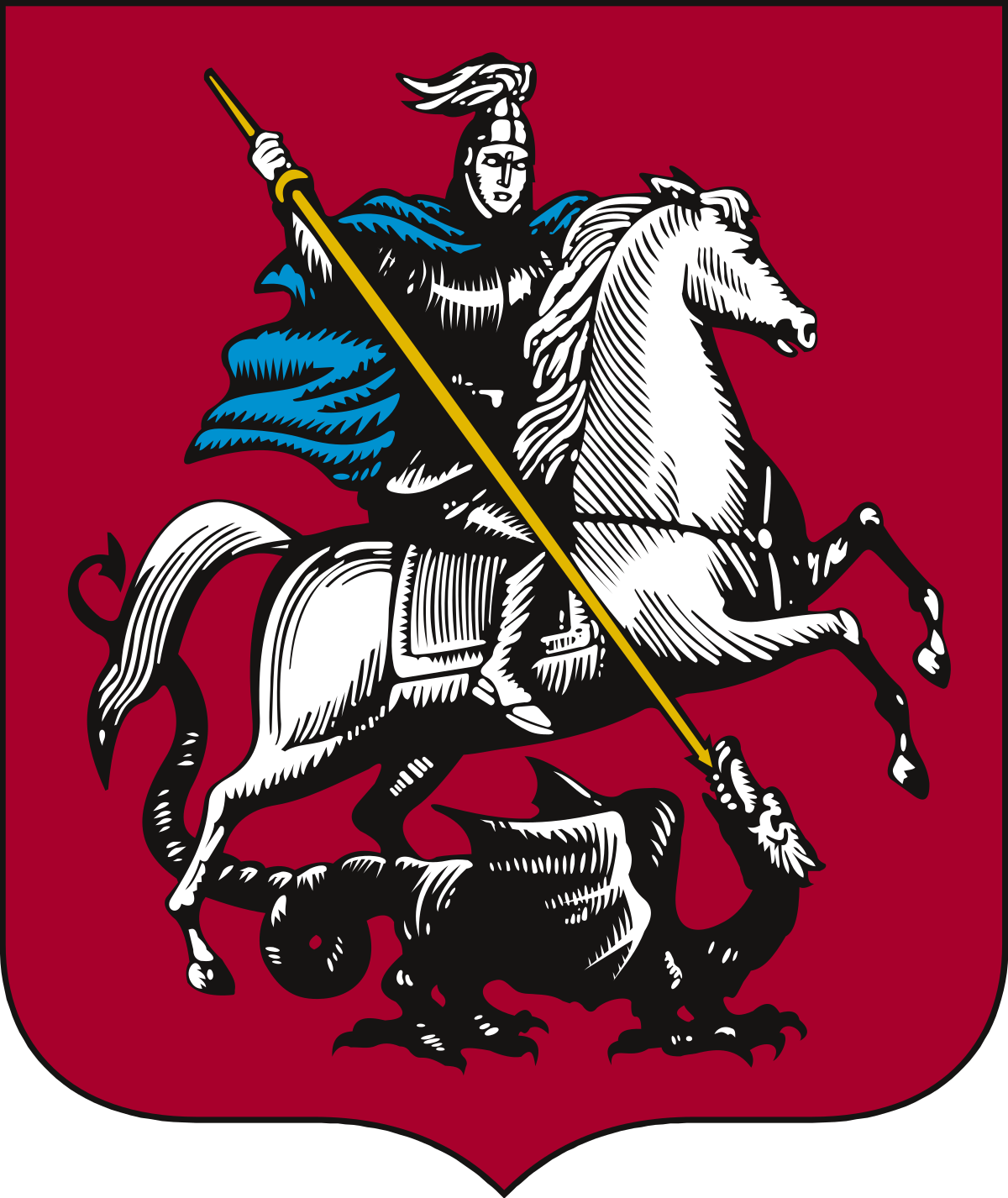 СЕКРЕТАРЬ 
СУДЕБНОГО ЗАСЕДАНИЯ
25-27 лет
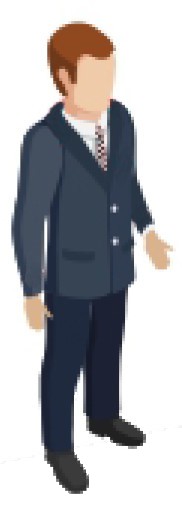 СТУДЕНТ
20-25 лет
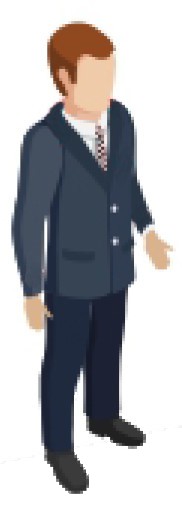 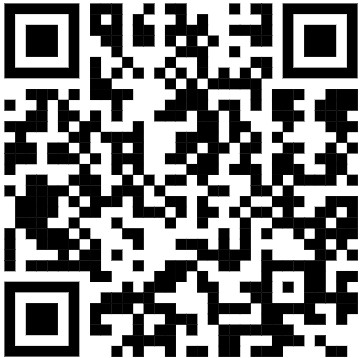 ЗАВЕДУЮЩИЙ КАНЦЕЛЯРИЕЙ 
В СУДЕБНОМ УЧАСТКЕ
19-25 лет
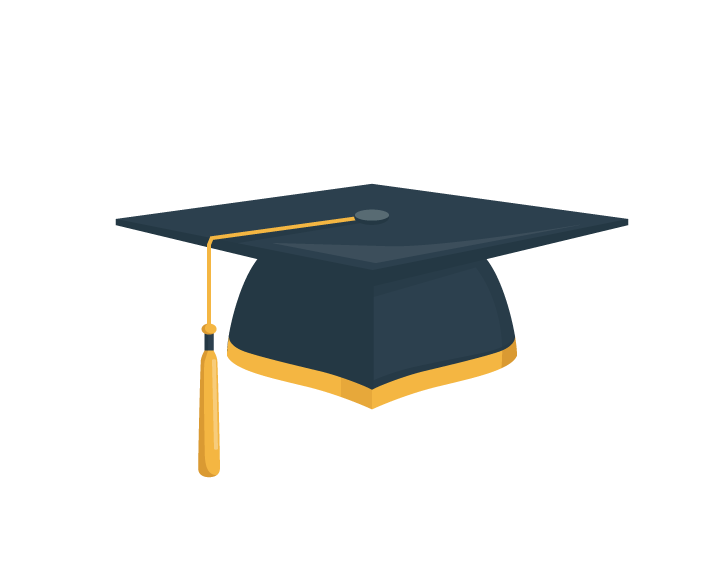 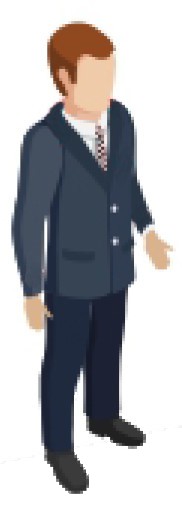 ВОЕННОСЛУЖАЩИЙ
(юноши)
19-20 лет
Сдача квалификационного 
экзамена на должность судьи

З/П 95 000 руб.
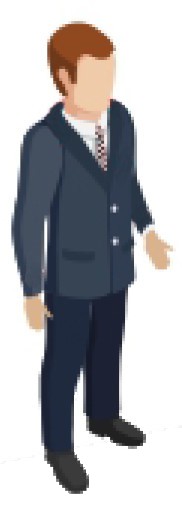 СТУДЕНТ
16-19 лет
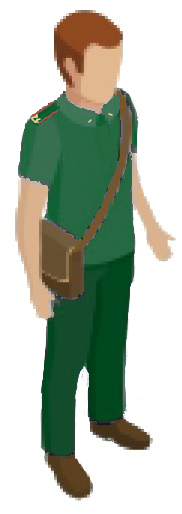 Подготовка к обретению 
статуса судьи
3 года

З/П 80 000 руб.
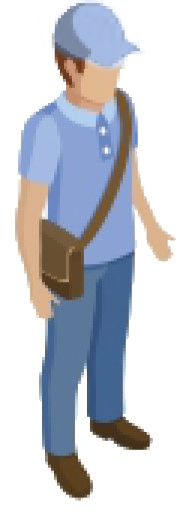 Углубление 
практического опыта
2 года

З/П 70 000 руб.
Получение высшего 
юридического образования
очно-заочно или заочно
5 лет

Возможно сокращение 
сроков обучения на 1 год
с учетом ранее освоенной 
программы СПО
Первый опыт работы 
в судебной системе города

3/П 60 000 руб.
Студенты проходят практику на судебных участках города;

Формирование необходимых навыков уже с первого курса обучения
Военная служба 
по призыву
1 год
Обучение по программе
СПО «Юриспруденция»
2 года 10 месяцев
2
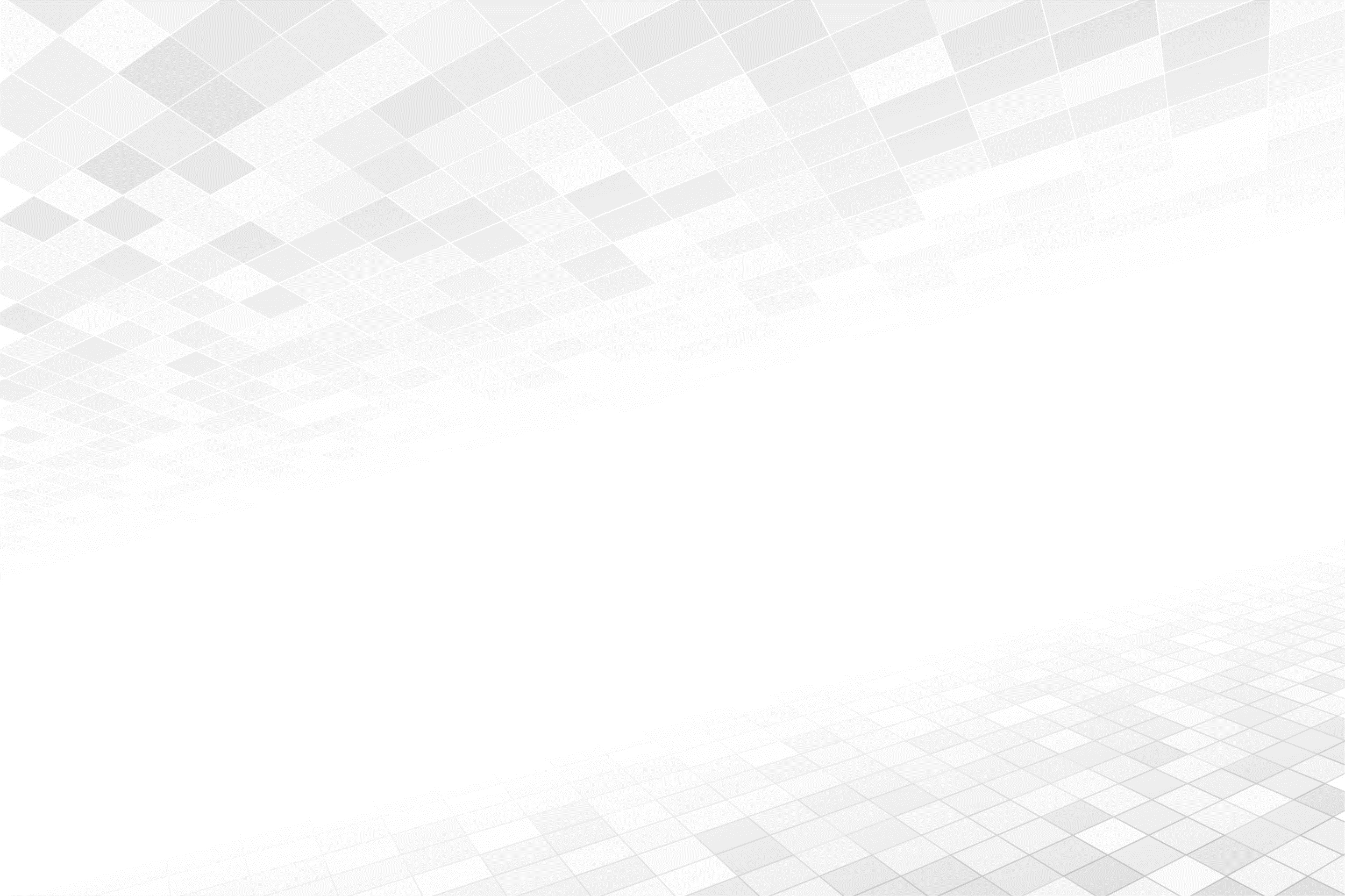 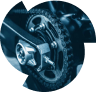 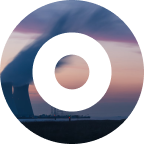 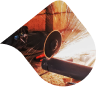 КАРЬЕРНАЯ КАРТА ВЫПУСКНИКА
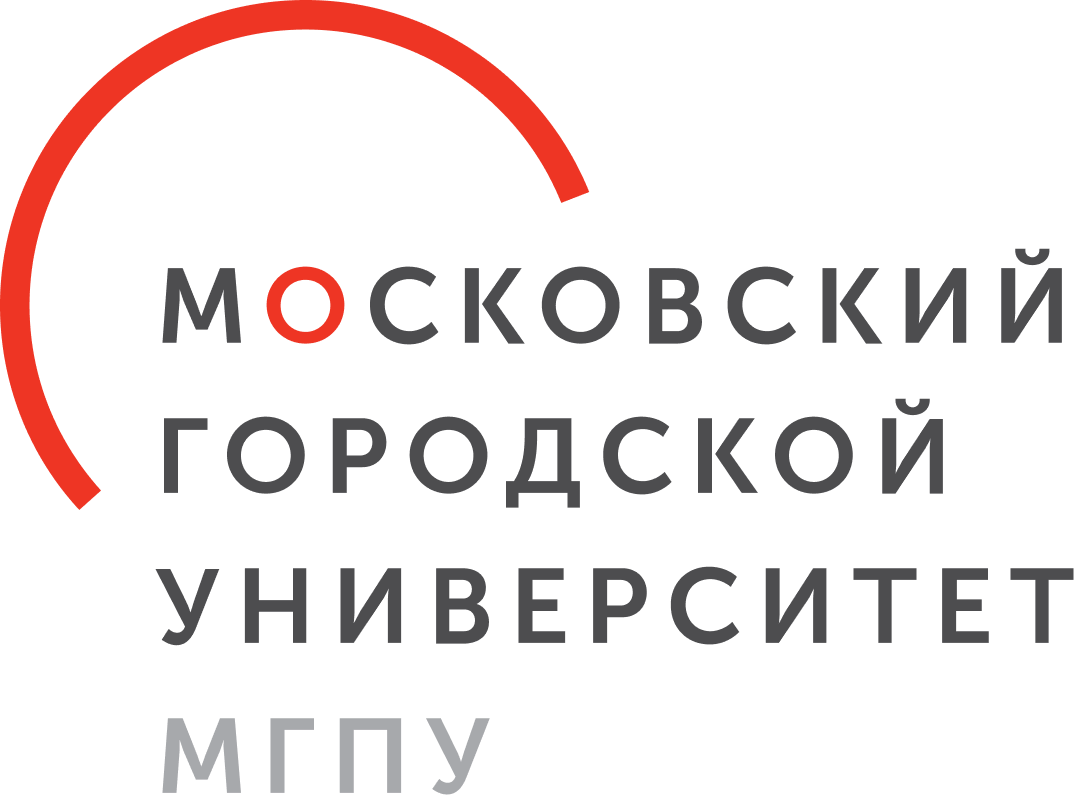 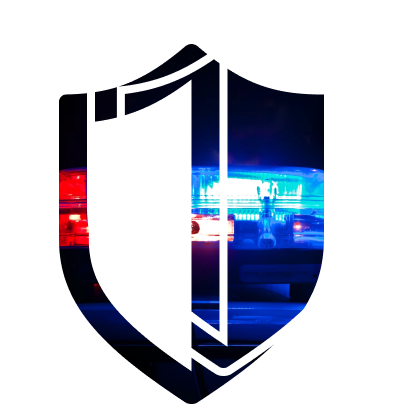 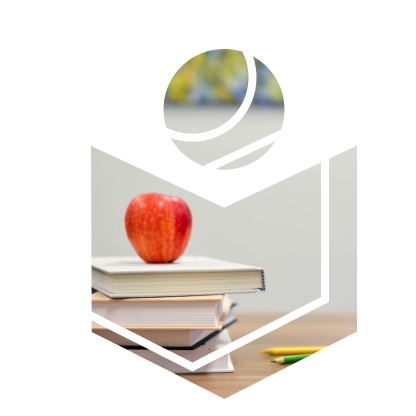 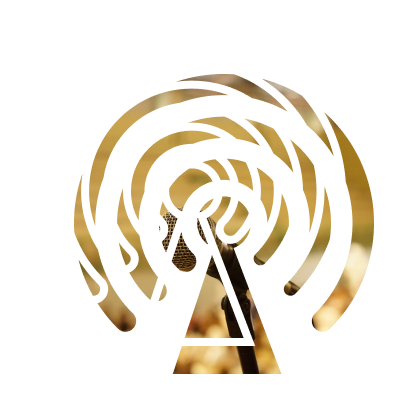 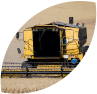 40.02.04 Юриспруденция
Многофункциональные центры «Мои документы»
ПРОФЕССИОНАЛИТЕТ
Правоохранительная сфера и управление
ЭКСПЕРТ
или 
СТАРШИЙ АДМИНИСТРАТОР
30 лет
ГЛАВНЫЙ 
СПЕЦИАЛИСТ
или 
АДМИНИСТРАТОР
30 лет
СТАРШИЙ 
СПЕЦИАЛИСТ
или 
АДМИНИСТРАТОР-
ПОМОЩНИК
27-30 лет
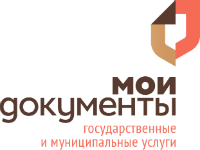 ГБУ МФЦ города Москвы
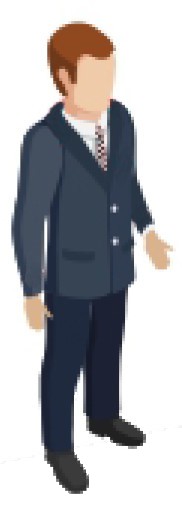 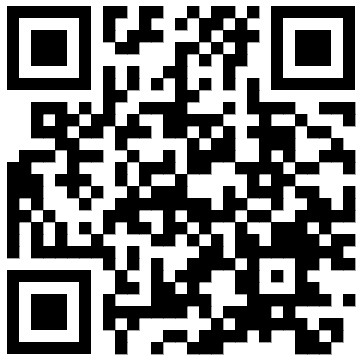 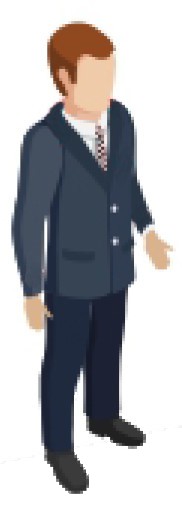 ВЕДУЩИЙ 
СПЕЦИАЛИСТ
25-27 лет
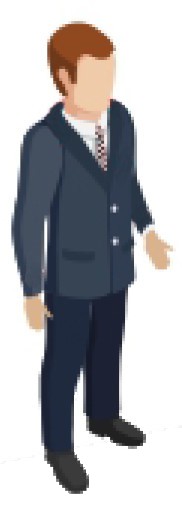 СТУДЕНТ
20-25 лет
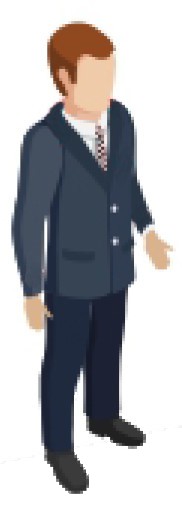 СПЕЦИАЛИСТ
19-25 лет
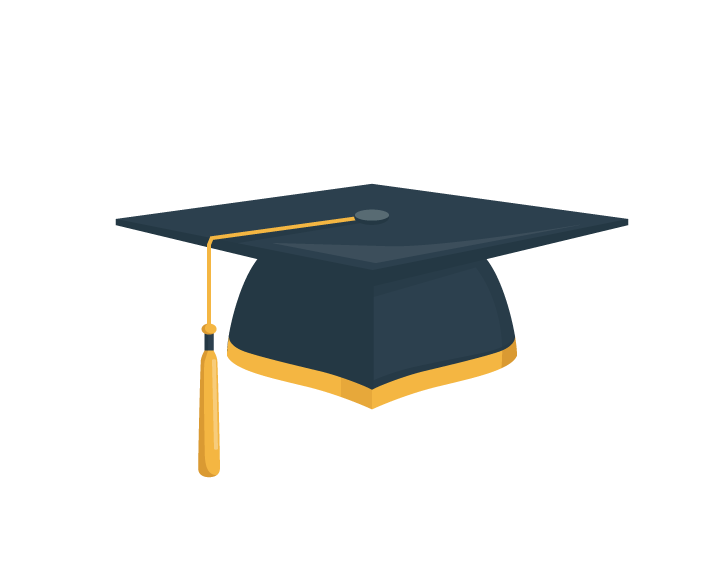 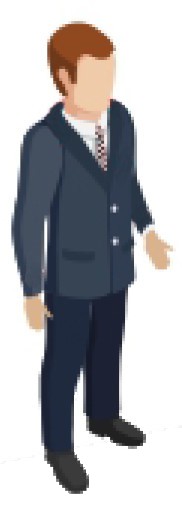 ВОЕННОСЛУЖАЩИЙ
(юноши)
19-20 лет
Дополнительные 
курсы подготовки,
проф. тестирование,
карьерный рост

З/П 120-132 000 руб.
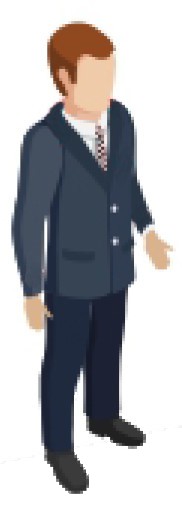 СТУДЕНТ
16-19 лет
Дополнительные 
курсы подготовки,
проф. тестирование,
карьерный рост

З/П 108-120 000 руб.
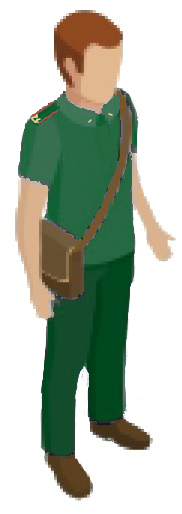 Выбор 
дальнейшей 
карьеры
3 года

З/П 96-108 000 руб.
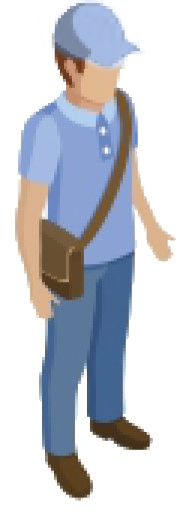 Углубление 
практического опыта
2 года

З/П 80 000 руб.
Получение высшего 
образования
очно-заочно или 
заочно
5 лет

Возможно сокращение 
сроков обучения на 1 год
с учетом ранее освоенной 
программы СПО
Формирование необходимых навыков уже с первого курса обучения;
Работа рядом с домом;
Сильная корпоративная культура.
Первый опыт работы 
в организации

3/П 60 000 руб.
Военная служба 
по призыву
1 год
Обучение по программе
СПО «Юриспруденция»
2 года 10 месяцев
3
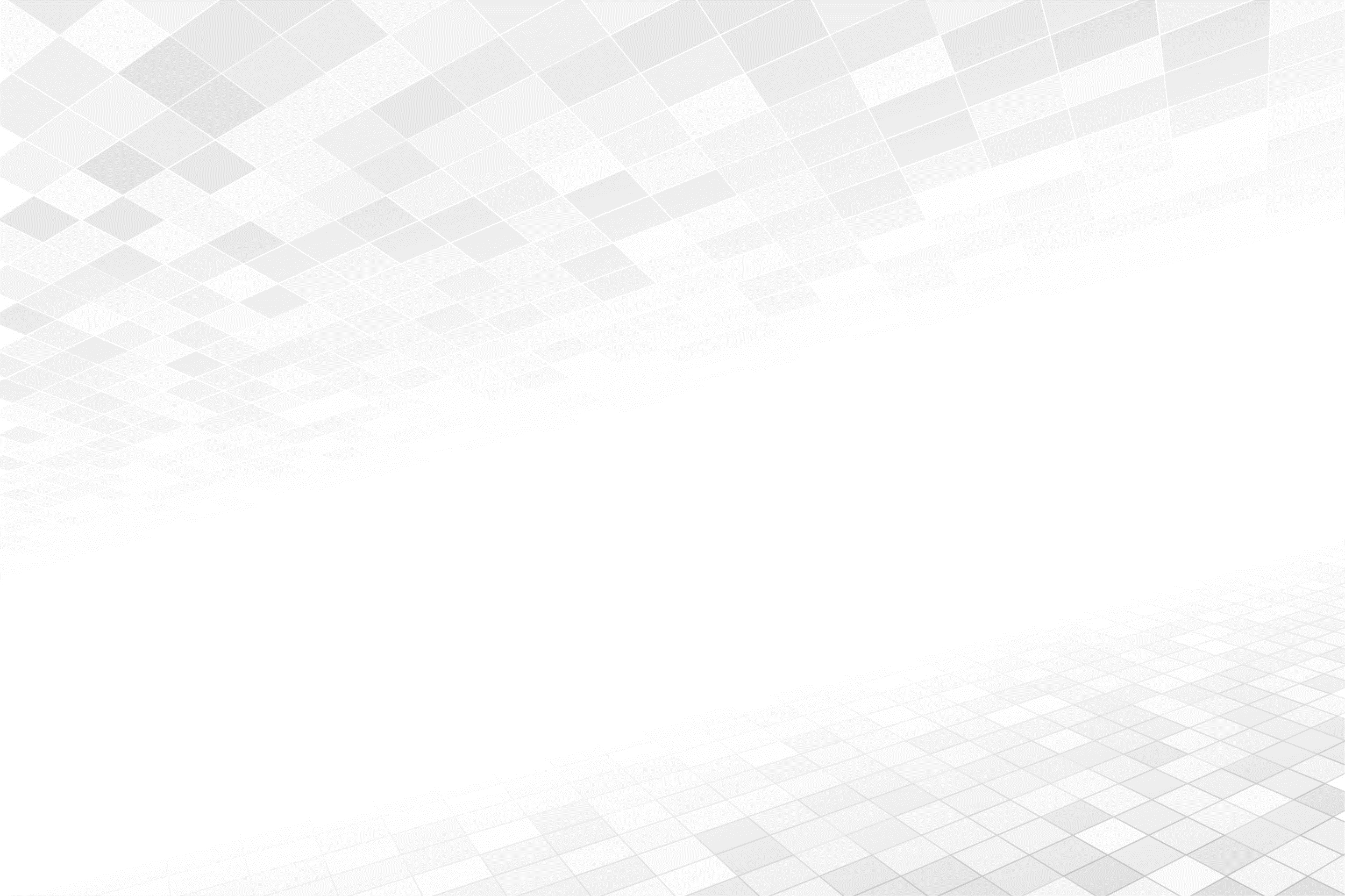 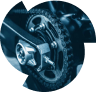 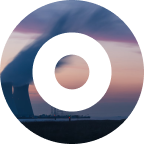 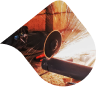 КАРЬЕРНАЯ КАРТА ВЫПУСКНИКА
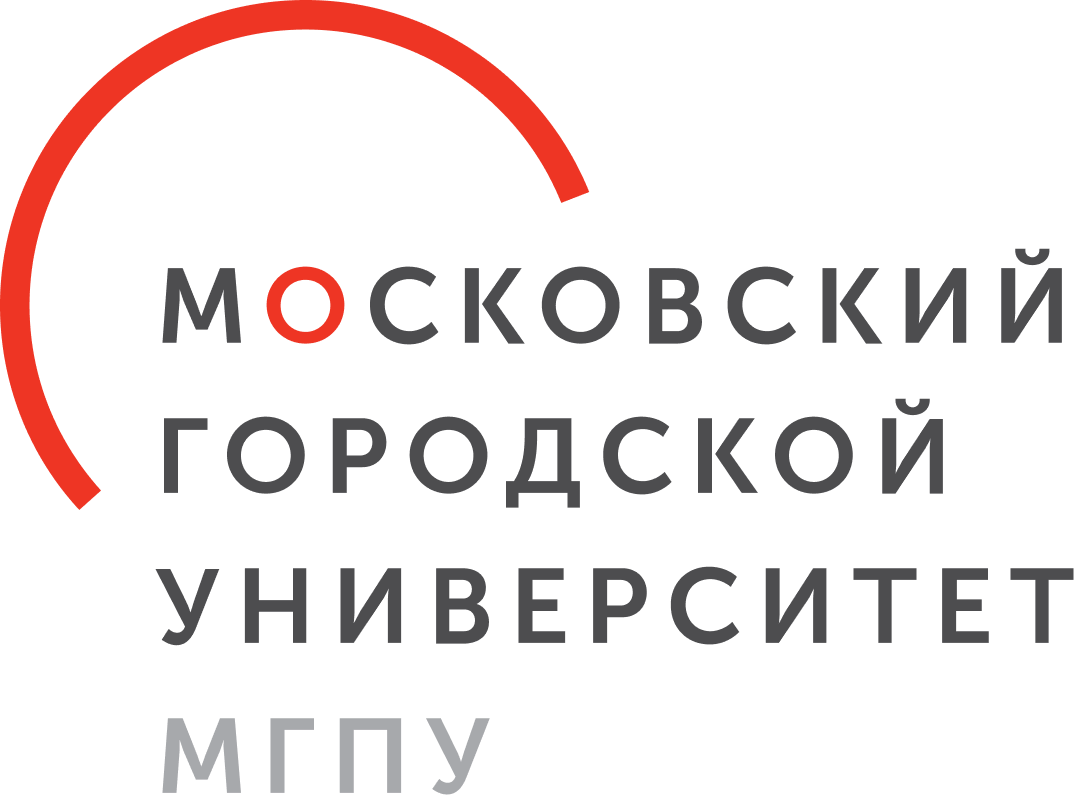 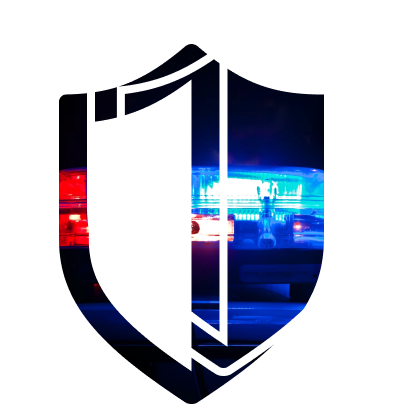 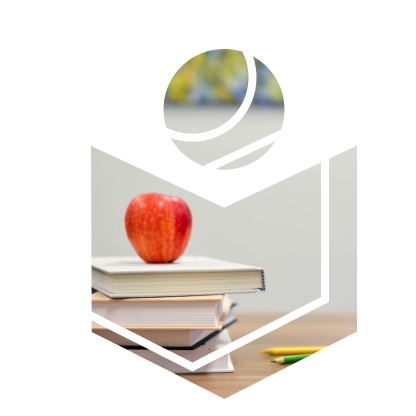 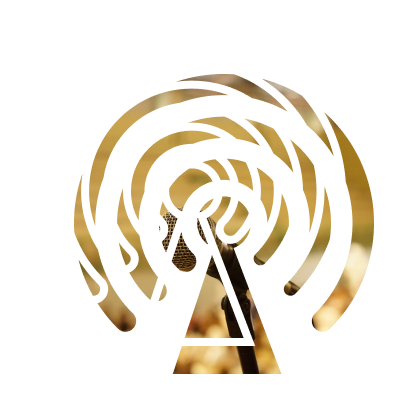 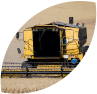 40.02.04 Юриспруденция
Полиция
ПРОФЕССИОНАЛИТЕТ
Правоохранительная сфера и управление
СТАРШИЙ 
ДОЗНАВАТЕЛЬ
или
СТАРШИЙ 
СЛЕДОВАТЕЛЬ
30-35 лет
НАЧАЛЬНИК ОТДЕЛЕНИЯ
35 лет
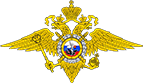 Служба в полиции
ОПЕРУПОЛНОМОЧЕННЫЙ
или
УЧАСТКОВЫЙ 
УПОЛНОМОЧЕННЫЙ
или
ДОЗНАВАТЕЛЬ
или
СЛЕДОВАТЕЛЬ
25-30 лет
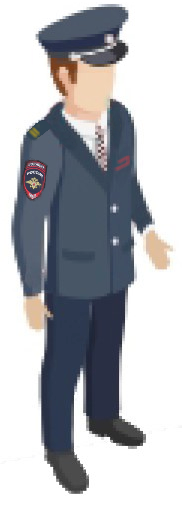 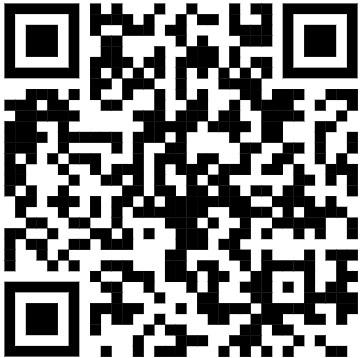 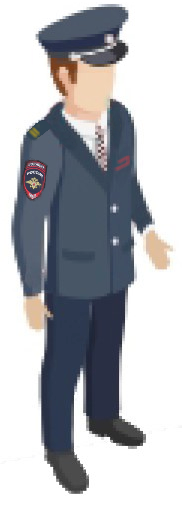 ТРЕБОВАНИЯ К КАНДИДАТАМ:
юноши и девушки, от 18 лет, 
гражданство РФ
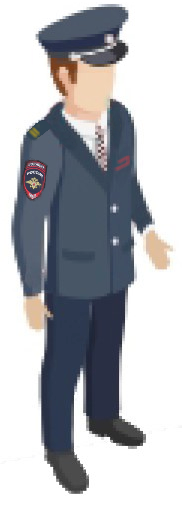 СТУДЕНТ
19-25 лет
ПОЛИЦЕЙСКИЙ 
ПАТРУЛЬНО-ПОСТОВОЙ 
СЛУЖБЫ
19-25 лет
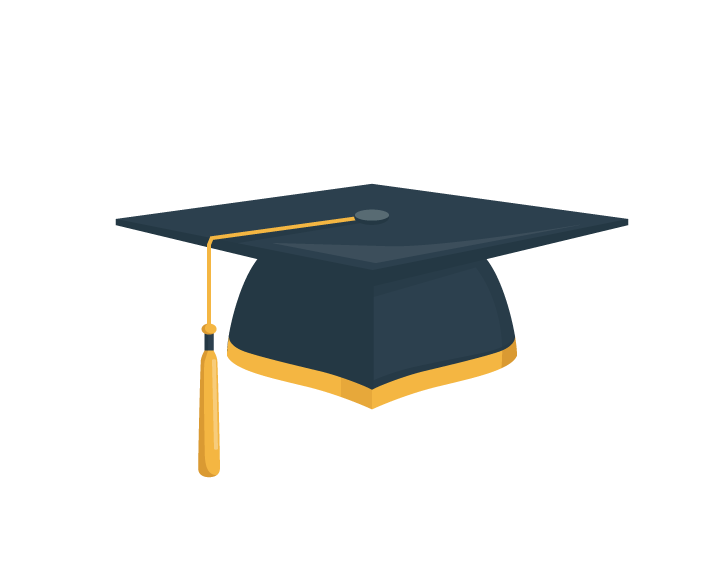 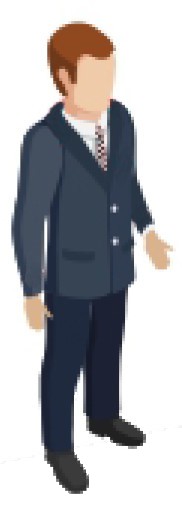 ВОЕННОСЛУЖАЩИЙ
(юноши)
19-20 лет
Переход на руководящую 
должность

Средняя З/П 
100 000 руб.
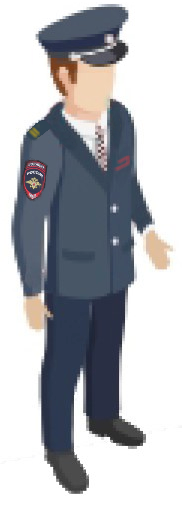 СТУДЕНТ
16-19 лет
Накопление 
практического опыта
5 лет

Средняя З/П 
90 000 руб.
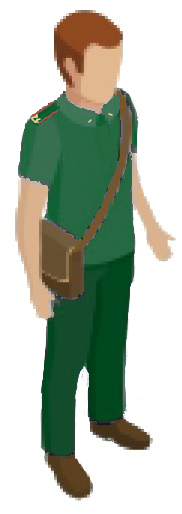 Новый опыт работы
5 лет

Средняя З/П 
80 000 руб.
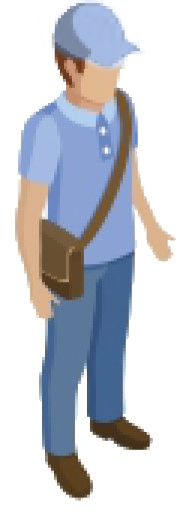 Получение высшего 
юридического образования
очно-заочно или заочно
5 лет

Возможно сокращение 
сроков обучения на 1 год
с учетом ранее освоенной 
программы СПО
Льготная выслуга лет;
Компенсации оплаты съемного жилья;
Субсидии на приобретение жилья после 10 лет выслуги; 
Бесплатный проезд в общественном транспорте;
Полное бесплатное медицинское обеспечение;
Страхование жизни и здоровья;
Первый опыт работы 
в полиции

Средняя 3/П 
70 000 руб.
Военная служба 
по призыву
1 год
Обучение по программе
СПО «Юриспруденция»
2 года 10 месяцев
4
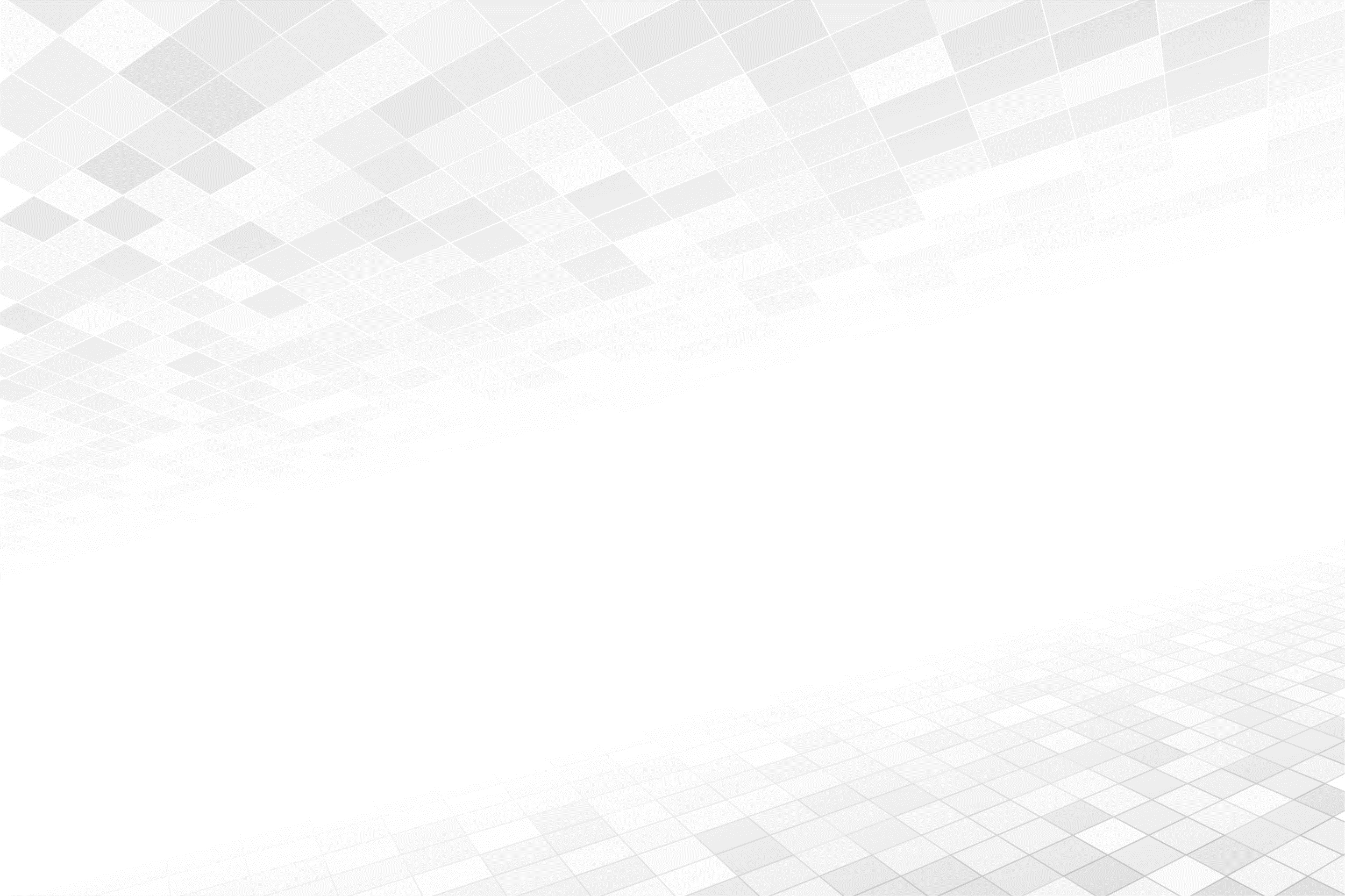 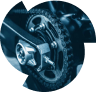 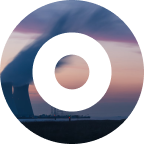 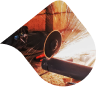 КАРЬЕРНАЯ КАРТА ВЫПУСКНИКА
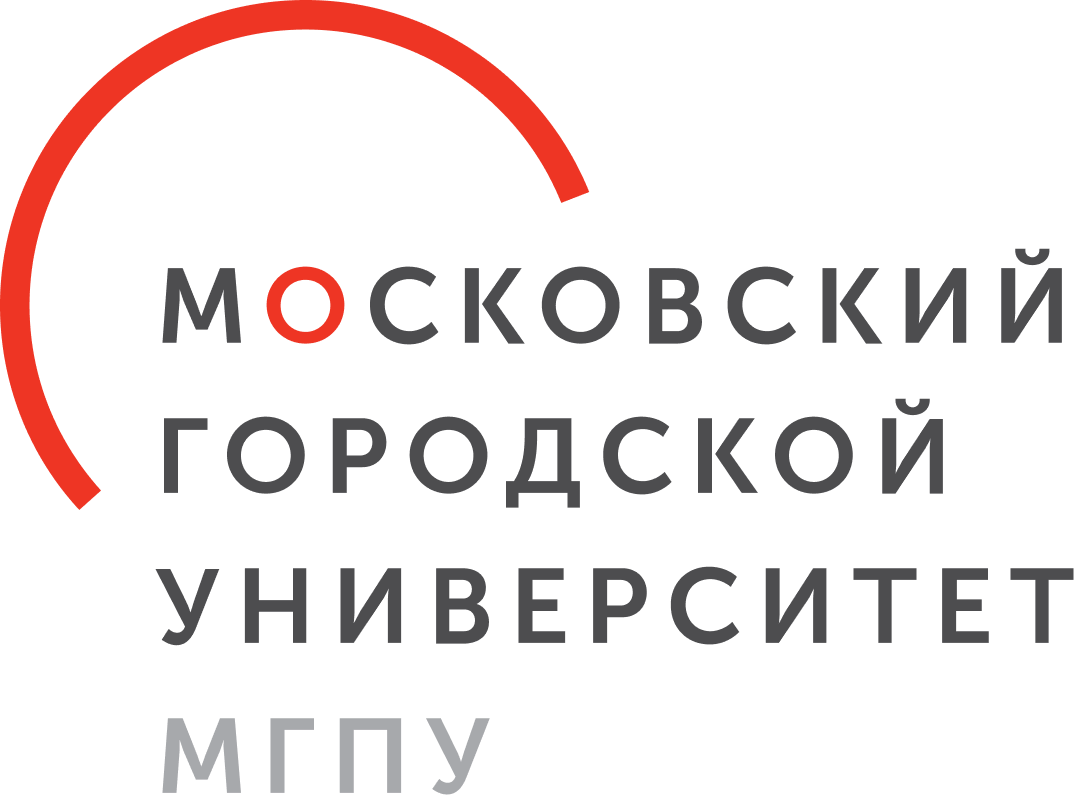 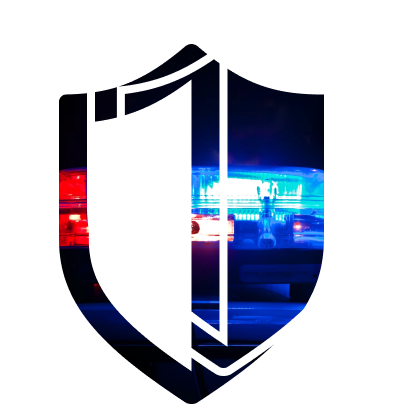 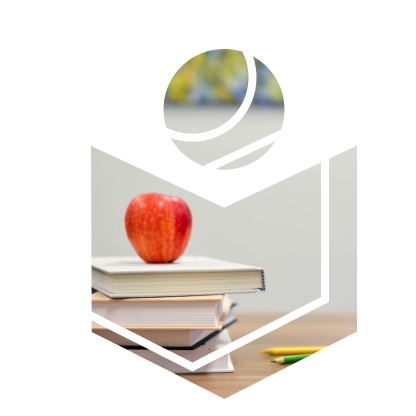 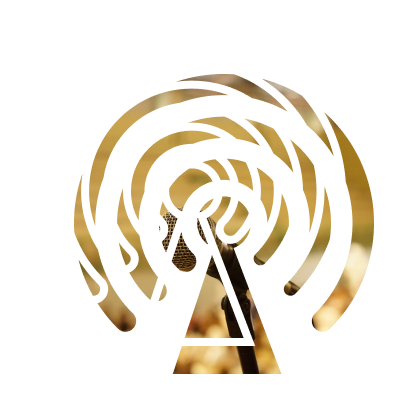 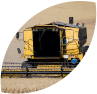 40.02.04 Юриспруденция
Федеральная служба охраны
ПРОФЕССИОНАЛИТЕТ
Правоохранительная сфера и управление
СОТРУДНИК ФСО
капитан
30-33 года
Федеральная служба охраны
СОТРУДНИК ФСО
старший лейтенант
27-30 лет
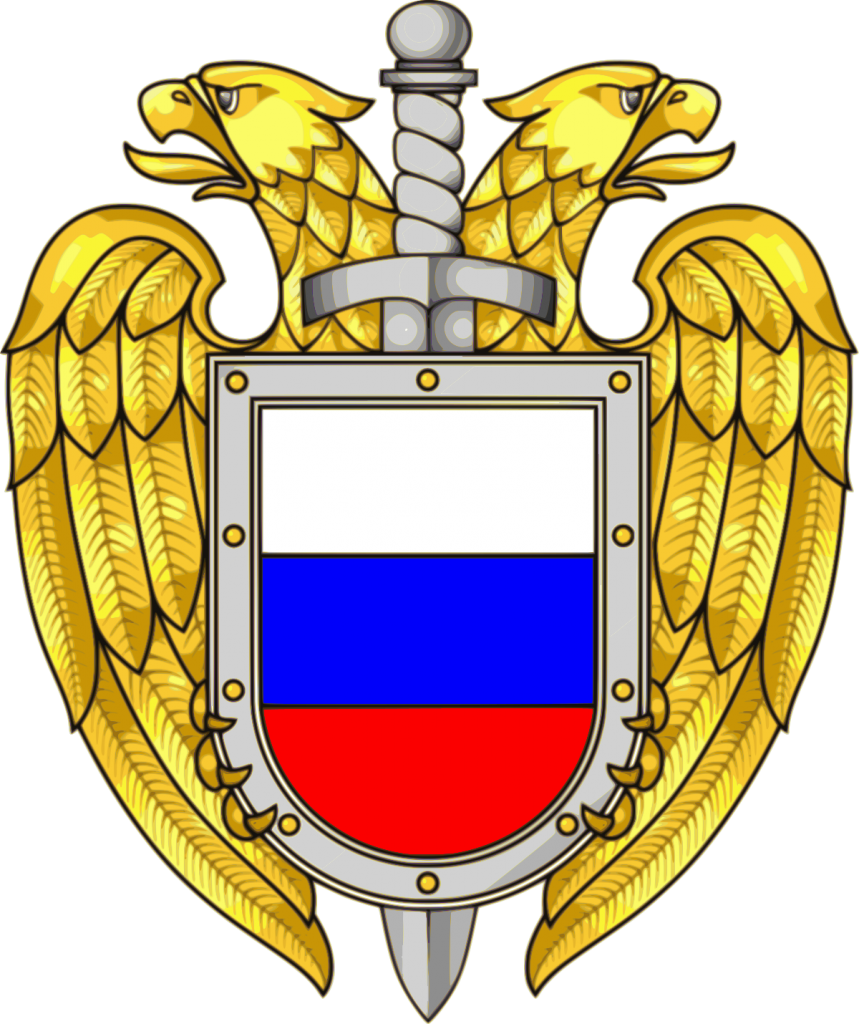 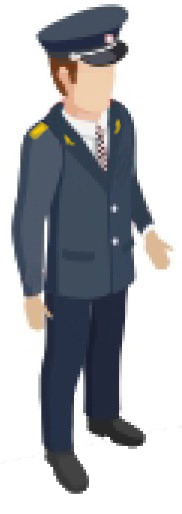 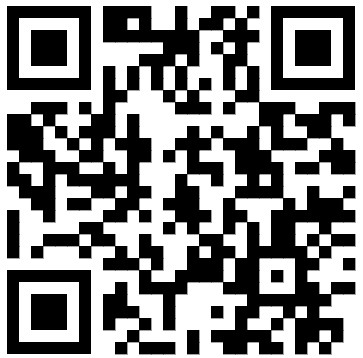 СОТРУДНИК ФСО
лейтенант
25-27 лет
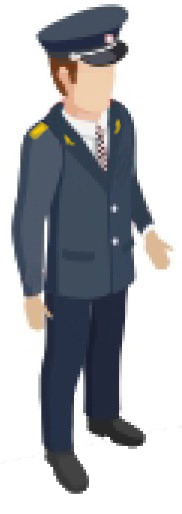 СОТРУДНИК ФСО
младший лейтенант
23-25 лет
ТРЕБОВАНИЯ К КАНДИДАТАМ:
юноши, от 18 до 35 лет, 
гражданство РФ, 
не имеющие недвижимости за границей;
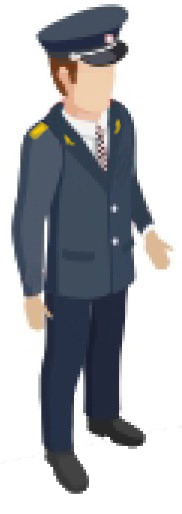 СОТРУДНИК ФСО
прапорщик
21-23 года
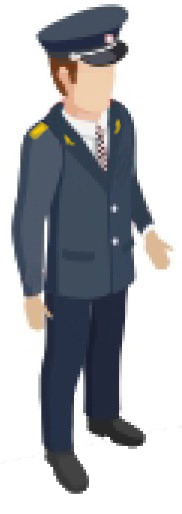 СОТРУДНИК ФСО
сержант
19-21 год
Дальнейший рост в звании
2-3 года

З/П 100 000 руб.
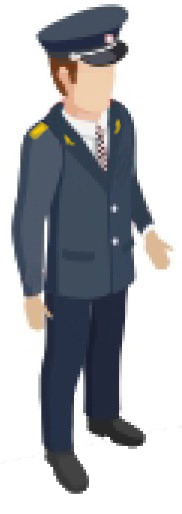 СТУДЕНТ
16-19 лет
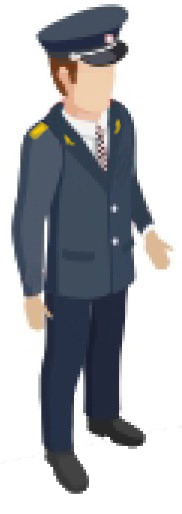 Дальнейший рост в звании
2-3 года

З/П 95 000 руб.
Дальнейший рост в звании
1-2 года

З/П 90 000 руб.
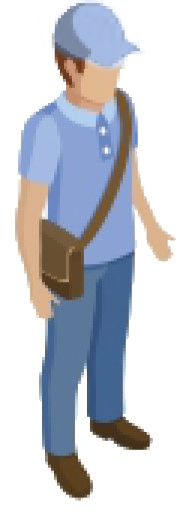 Офицерское звание,
право на бесплатное получение 
высшего образования
по целевому направлению;
дополнительные курсы 
подготовки 
1-2 года

З/П 85 000 руб.
Дополнительные 
курсы подготовки
1-2 года

З/П 75 000 руб.
Поступление сразу на военную службу по контракту минуя призыв;
Льготная выслуга лет;
Компенсации оплаты съемного жилья;
Военная ипотека; 
Полное бесплатное медицинское обеспечение;
Страхование жизни и здоровья;
Военная служба 
по контракту,
охрана и оборона, 
обеспечение 
безопасности
2 года

З/П 65 000 руб.
Обучение по программе
СПО «Юриспруденция»
2 года 10 месяцев
5
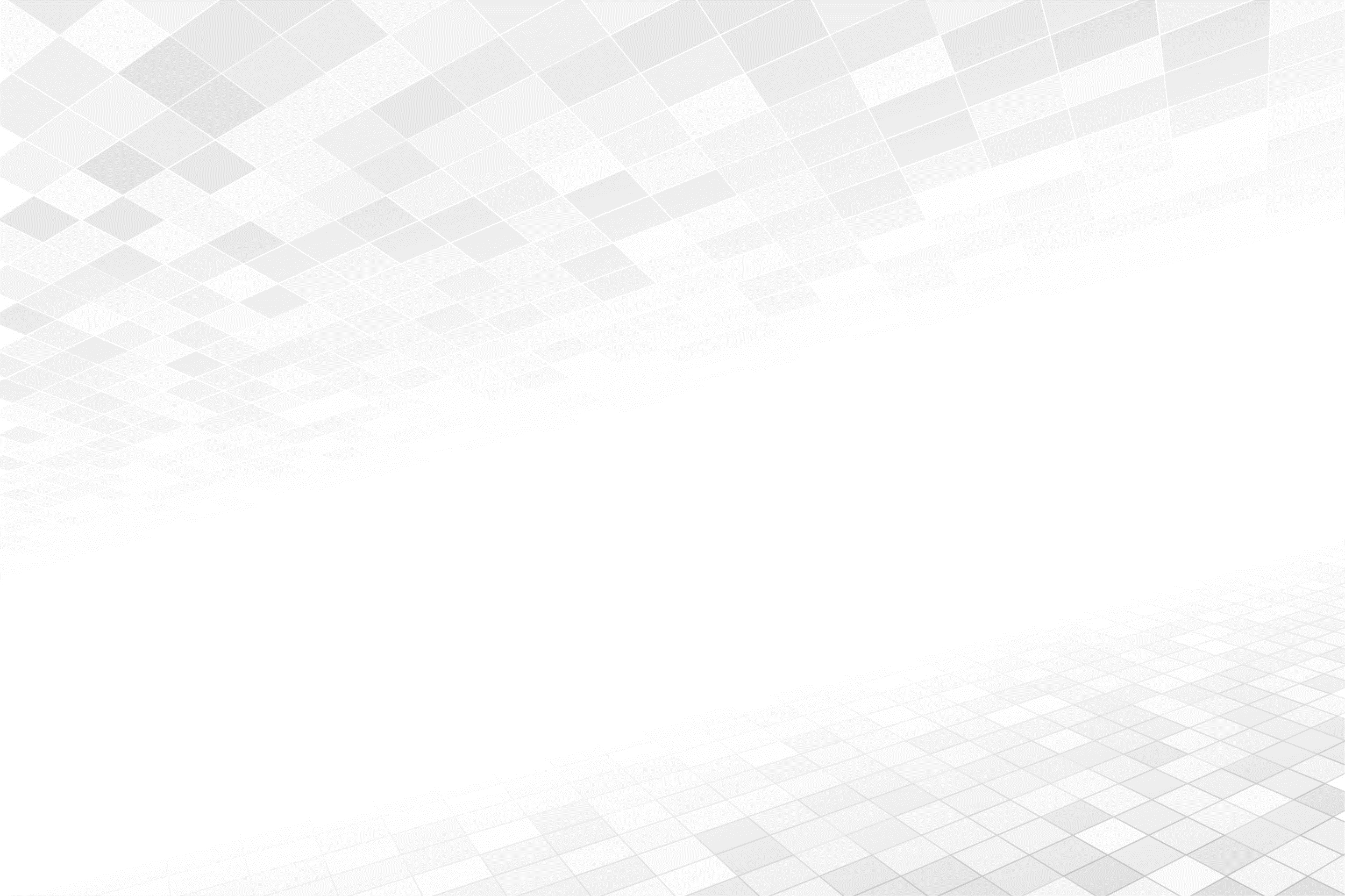 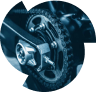 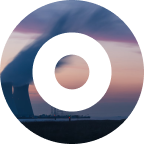 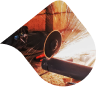 КАРЬЕРНАЯ КАРТА ВЫПУСКНИКА
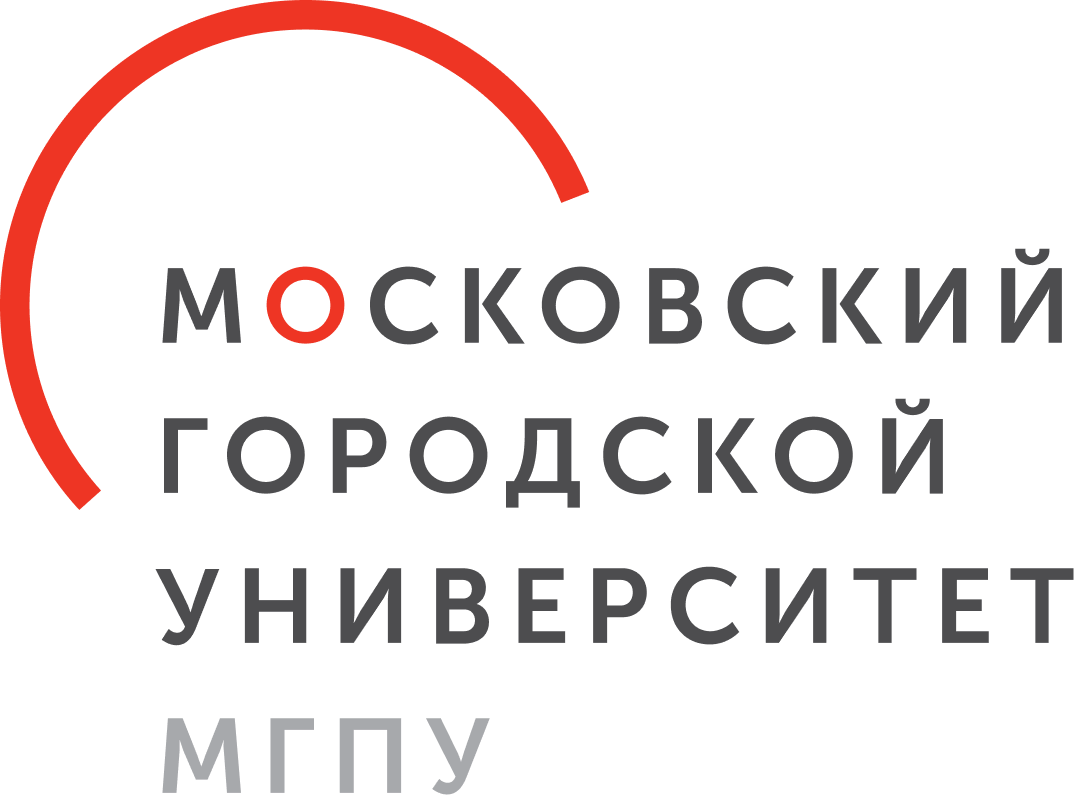 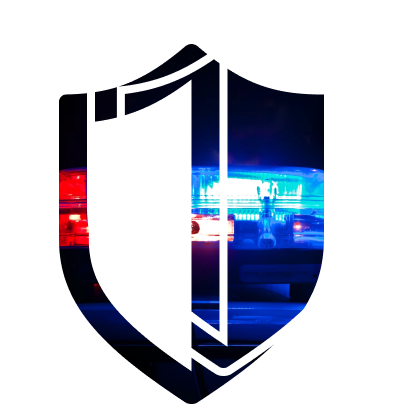 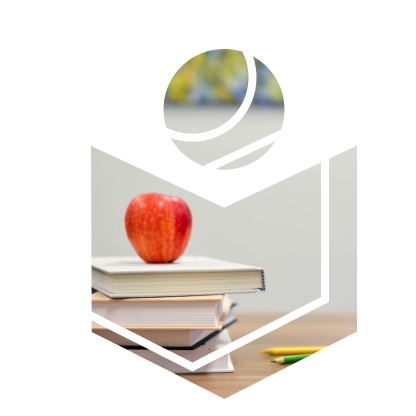 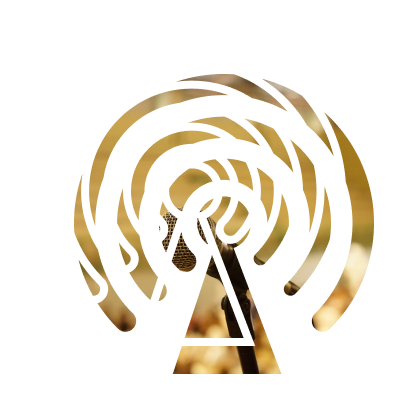 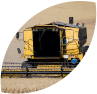 40.02.04 Юриспруденция
Федеральная служба безопасности
ПРОФЕССИОНАЛИТЕТ
Правоохранительная сфера и управление
СОТРУДНИК ФСБ
майор
36-40 лет
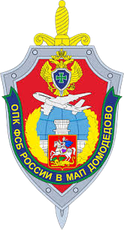 Отряды пограничного контроля
в международных аэропортах «Домодедово», «Шереметьево», 
«Внуково»
СОТРУДНИК ФСБ
капитан
33-36 лет
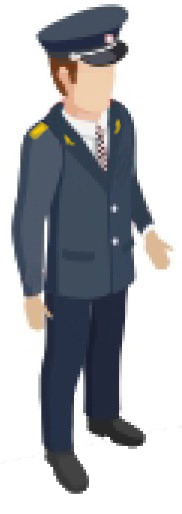 СОТРУДНИК ФСБ
старший лейтенант
30-33 года
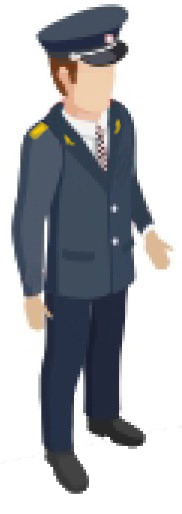 СОТРУДНИК ФСБ
лейтенант
27-30 лет
ТРЕБОВАНИЯ К КАНДИДАТАМ:
юноши и девушки, от 18 лет, 
гражданство РФ, 
отсутствие судимости в т.ч. погашенной;
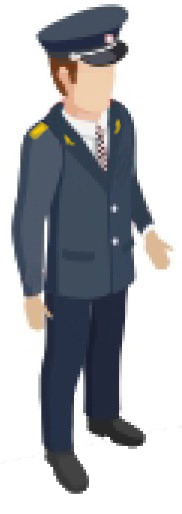 СТАРШИЙ 
ПОГРАНИЧНОГО 
НАРЯДА
22-27 лет
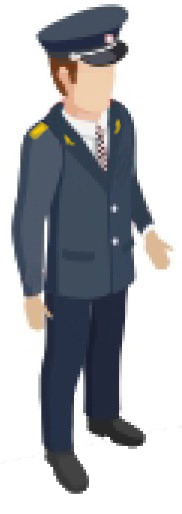 СОТРУДНИК 
ПАСПОРТНОГО КОНТРОЛЯ
19-22 года
Дальнейший рост в звании
3 года

З/П от 100 000 руб.
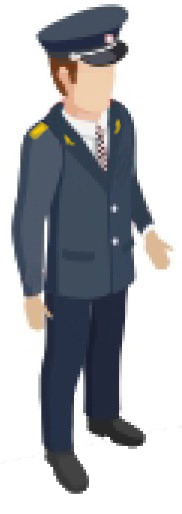 СТУДЕНТ
16-19 лет
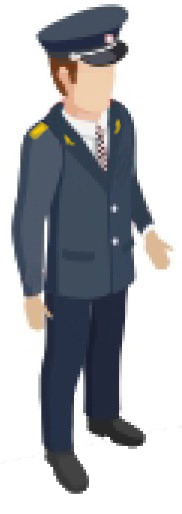 Дальнейший рост в звании
3 года

З/П от 95 000 руб.
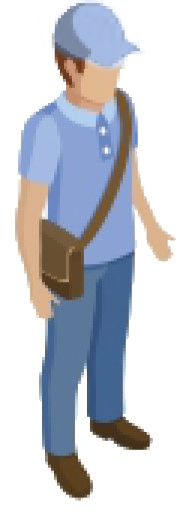 Дальнейший рост в звании
3 года

З/П от 90 000 руб.
Офицерское звание
3 года

З/П от 80 000 руб.
Поступление сразу на военную службу по контракту минуя призыв;
Льготная выслуга лет;
Военная ипотека; 
Полное бесплатное медицинское обеспечение;
Страхование жизни и здоровья;
Право на отдых в санаториях ведомства.
Право на бесплатное получение высшего образования
по целевому 
направлению;
5 лет

З/П от 70 000 руб.
Военная служба 
по контракту,
паспортный контроль, 
обеспечение 
безопасности
3 года

З/П от 48 000 руб.
Обучение по программе
СПО «Юриспруденция»
2 года 10 месяцев
6
Дополнительную информацию можно получить на нашем сайте и в социальных сетях
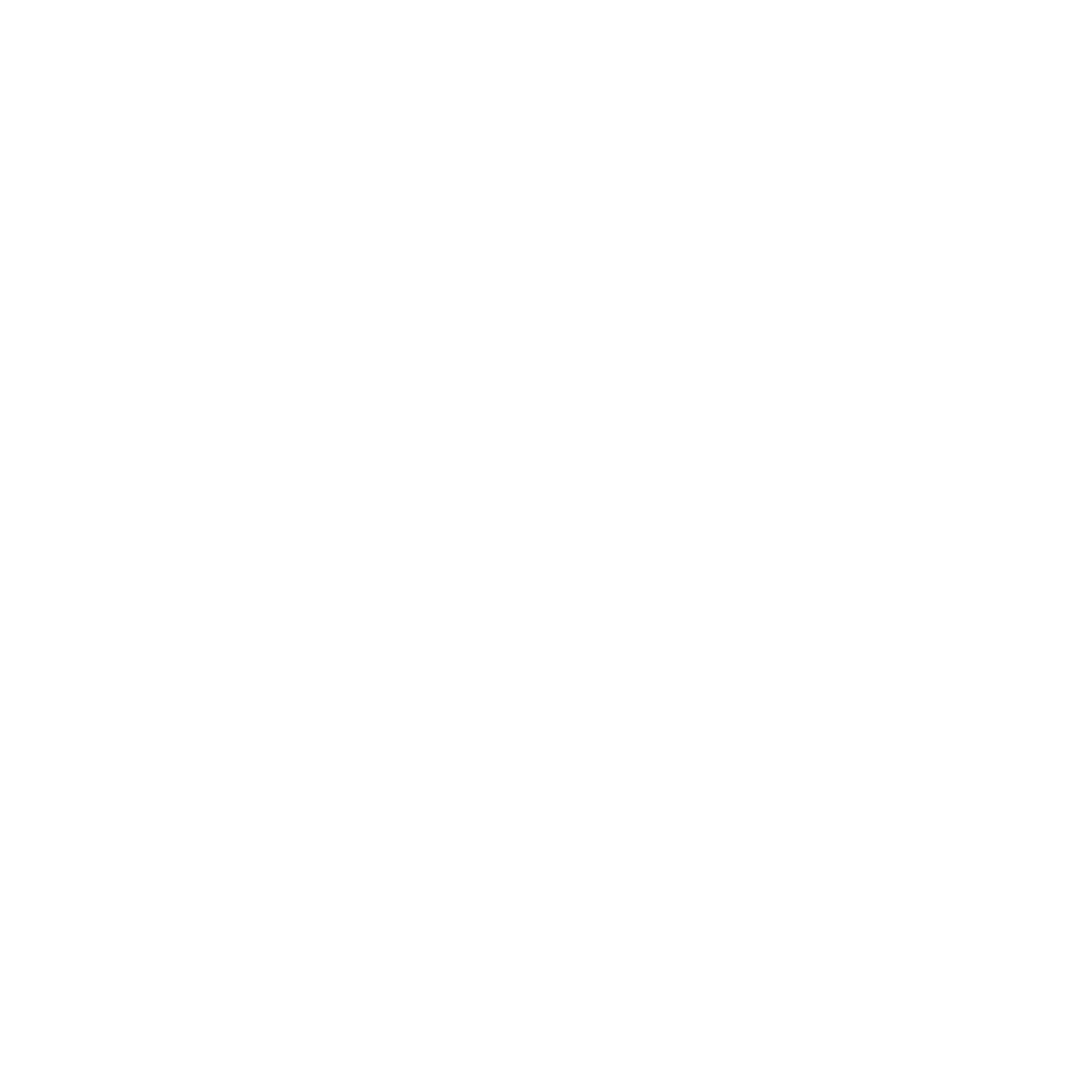